Fakes on trial
Making predictions
NSW Department of Education
Fakes on trial – part 1
Fake or real?
What do you think?
Student 1 
HHHHH | HHHHH | HTHHH | HHHTT | THTHT | THTHT | TTHHH | THHTH | HTTHH | TTHTT

Student 2 
HHHHH | HTTTT | TTTHH | HHHHH | TTHTT | HHHTT | HHTHT | HHTTT | HTTHH | HTHHT

Student 3 
HTHTH | THTHT | HTHTH | THTHT | TTHHT | HTTTH | TTTTT | THHHH | TTTHT | TTHHH
What do you wonder?
2
[Speaker Notes: Ask students to record in their books whether they think each set is real or fake. Get them to write down a reason for each]
Fakes on trial – part 2
Student 1 – HHHHH | HHHHH | HTHHH | HHHTT | THTHT | THTHT | TTHHH | THHTH | HTTHH | TTHTT
Real or fake? How could you convince someone else of your decision? 
Let’s look at the number of heads and tails presented by Student 1
When tossing a coin what is the probability of each outcome occurring? 
When we toss a coin 50 times what do we expect to happen?
How does Student 1’s results compare?
3
Fakes on trial – part 3
Student 1 – HHHHH | HHHHH | HTHHH | HHHTT | THTHT | THTHT | TTHHH | THHTH | HTTHH | TTHTT
Observed probability is calculated from the relative frequency resulting from a simulation or experiment.
Let’s look at Student 1
How does the observed probability relate to the theoretical probability of tossing heads or tails?
4
Fakes on trial – part 4
Student 1 – HHHHH | HHHHH | HTHHH | HHHTT | THTHT | THTHT | TTHHH | THHTH | HTTHH | TTHTT
What do you think?
What do you wonder?
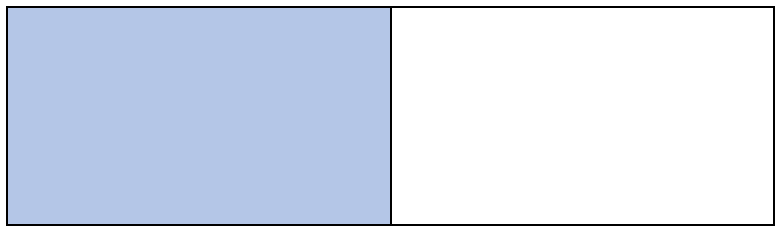 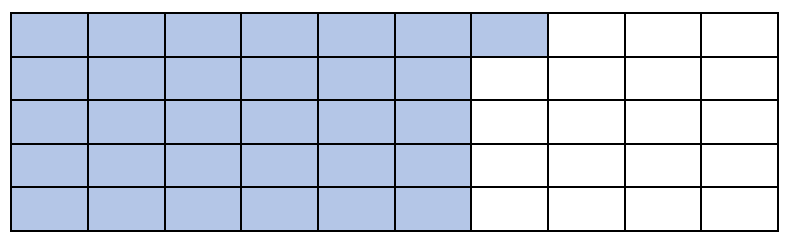 Fake or real?
5
Fakes on trial – part 5
Student 1 – HHHHH | HHHHH | HTHHH | HHHTT | THTHT | THTHT | TTHHH | THHTH | HTTHH | TTHTT
What do you think?
What do you wonder?
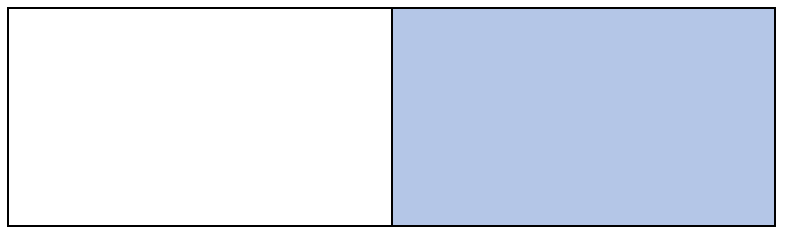 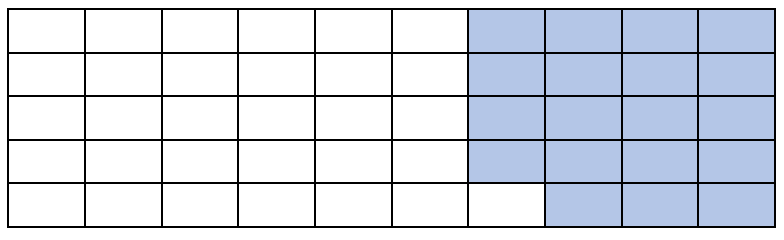 Fake or real?
6
Fakes on trial – part 6
Student 1 – HHHHH | HHHHH | HTHHH | HHHTT | THTHT | THTHT | TTHHH | THHTH | HTTHH | TTHTT
How does the observed probability compare to the theoretical probability?
Real or fake?
What evidence can you use to support your decision of real or fake?
What other observations could you use to support your decision of real or fake?
7
[Speaker Notes: This could be done as a pair/share before discussing as a whole class]
Fakes on trial – part 7
Student 2 – HHHHH | HTTTT | TTTHH | HHHHH | TTHTT | HHHTT | HHTHT | HHTTT | HTTHH | HTHHT
Real or fake? 
Complete your own analysis, comparing theoretical probability to the observed probability.
Draw a visual representation
How does the observed probability compare to the theoretical probability?
What evidence can you use to support your decision of real or fake?
What other observations could you use to support your decision of real or fake?
8
[Speaker Notes: Display and give students time to work through these questions.

Discuss as a class before looking at the third student.]
Fakes on trial – part 8
Student 3 – HTHTH | THTHT | HTHTH | THTHT | TTHHT | HTTTH | TTTTT | THHHH | TTTHT | TTHHH
Real or fake? 
Complete your own analysis, comparing theoretical probability to the observed probability.
Draw a visual representation
How does the observed probability compare to the theoretical probability?
What evidence can you use to support your decision of real or fake?
What other observations could you use to support your decision of real or fake?
9
[Speaker Notes: Display and give students time to work through the questions.]
Fakes on trial – part 9
Fake or real?
Visit the coin flipping simulator. 
Explore what happens as you gradually increase the number of times you simulate flipping a coin.
Compare the observed probabilities with the theoretical probabilities. 
What can you conclude?
10
[Speaker Notes: Make sure the radio button is on session.

Enter 100 times and click Auto Flip. Look at the results.

Increase to 500 times and look at the results

Increase again to 1000 and beyond.

You can choose to also click on the Historical tab to see cumulative results from everyone who has used the website.]
Success criteria
I can explain randomness in the outcome of an event 
I can make a prediction for the outcome of an event 
I can justify a prediction of an event
11